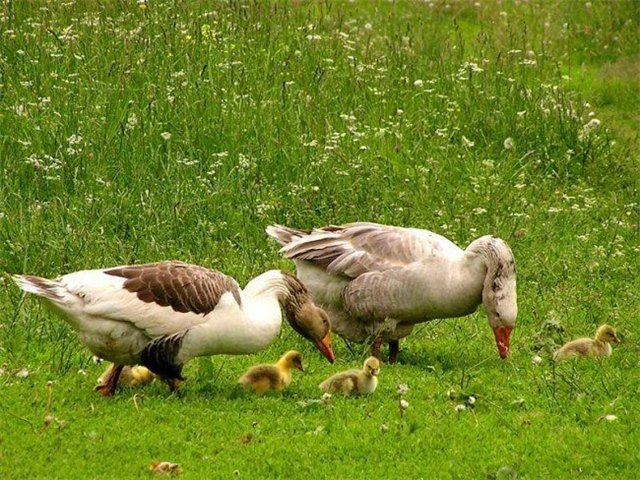 СУТКИ
С +
НОЧЬ
МИНУТКА
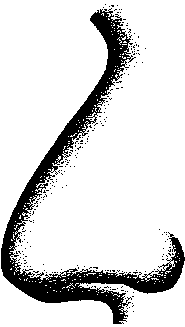 ,
ЧЬ
ЧАС
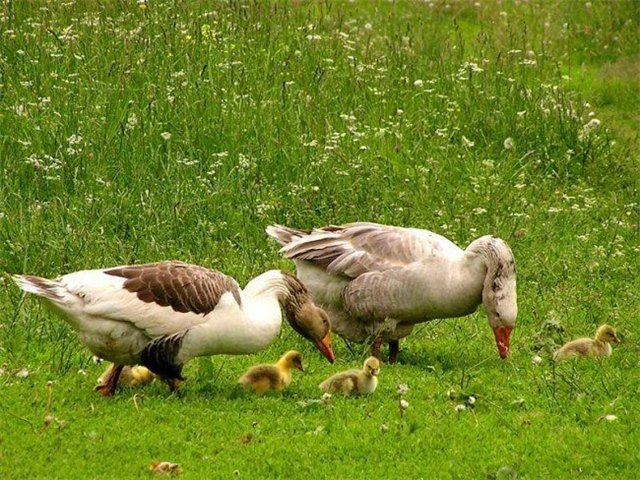 Н
С
ЧАЙ
Час, минута. Определение времени по часам
Математика 2 класс
Цели урока:
Получить представление о единицах времени (час, минута), соотношении между ними, научиться определять время по часам. 
Развивать  умения ориентироваться во времени, оценивать работу себя и своих товарищей.
Воспитывать уважение друг к другу во время работы в паре.
Что всегда идёт, 
А с места не сойдёт?
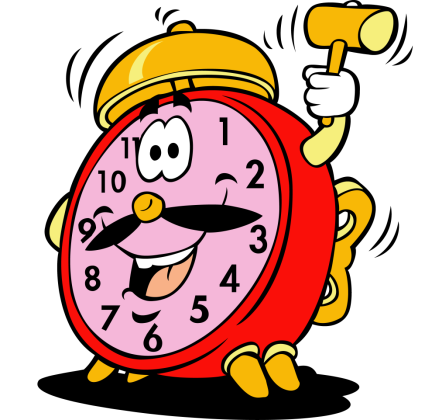 Часы
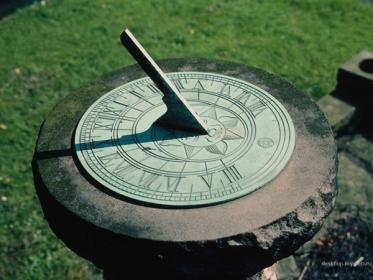 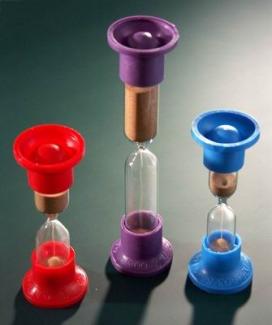 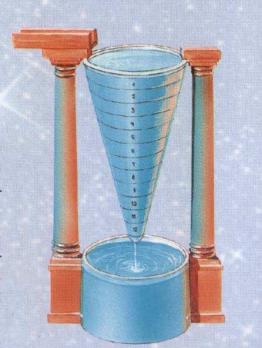 Часы бывают разные. Сначала появились солнечные часы, потом водяные, песочные.
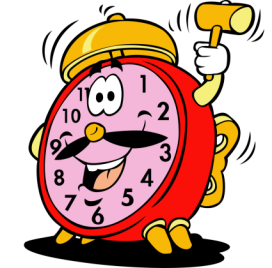 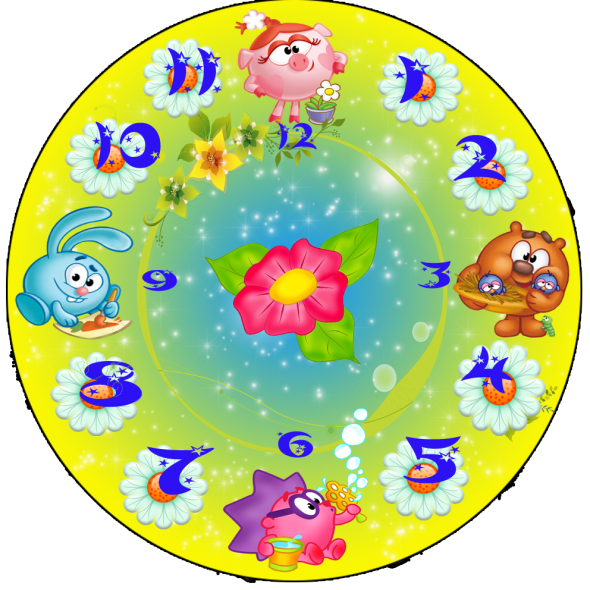 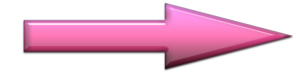 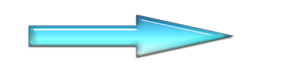 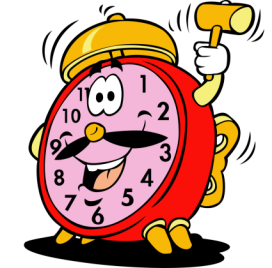 У часов есть короткая стрелка и длинная. Короткая показывает часы, а длинная – минуты.
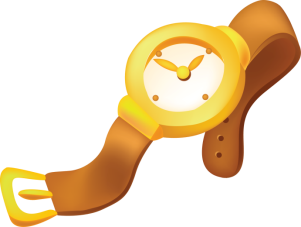 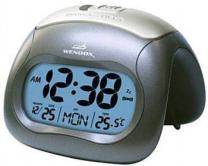 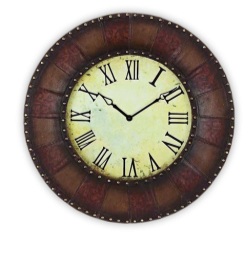 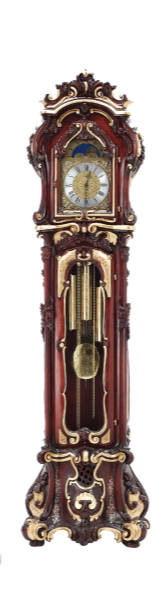 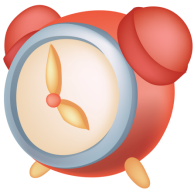 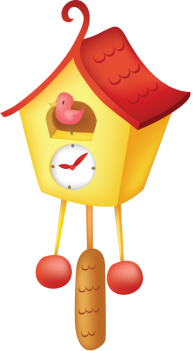 Рассмотрите
внимательно разные часы.
Скажите, как  они называются.
Сейчас в основном пользуются механическими и электронными часами.
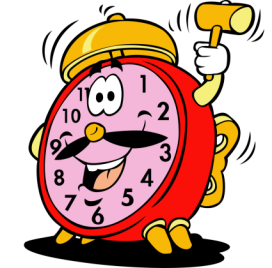 12
12
12
11
1
11
1
11
1
2
10
2
2
10
10
3
9
3
9
9
3
8
4
8
4
8
4
7
5
7
5
7
5
6
6
6
12
12
11
1
11
1
2
10
10
2
3
9
3
9
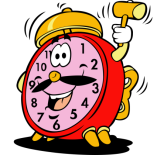 4
4
8
8
5
7
5
7
6
6
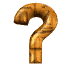 Определите время по часам.
12
11
1
12
11
1
10
2
2
10
3
9
9
3
8
4
8
4
7
5
7
5
6
6
25 : 10
23 : 10
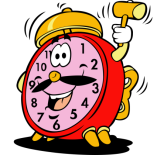 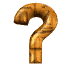 Что здесь нарисовано неправильно?
12
12
12
11
1
11
1
11
1
2
2
2
10
10
10
3
3
3
9
9
9
4
8
4
8
4
8
5
7
5
7
5
7
6
6
6
10 : 30
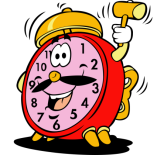 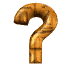 Найдите одинаковое время на электронных
и механических часах.
4			13		15		6
10		15		14		10
20		10		2		9
5			2		8		8
Домашнее задание
Для всех: учебник с. 27 № 4, 5
Для сильных: дополнительно задачи на смекалку
Молодцы!
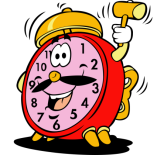